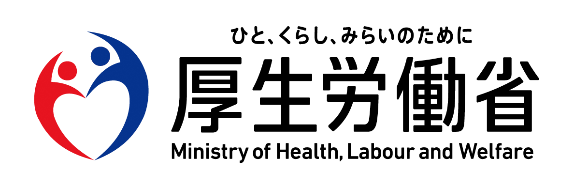 社会福祉連携推進法人の運営の在り方等に関する検討会　とりまとめ
令和３年５月14日
はじめに
○　人口動態の変化や福祉ニーズの複雑化・複合化の中で、社会福祉法人は、経営基盤の強化を図るとともに、こうした福祉ニーズに対応することが求められている。このような問題意識の下、令和元年度に開催された「社会福祉法人の事業展開等に関する検討会」により、社会福祉法人を中核とする非営利連携法人制度の創設について提言された。
　　　令和２年６月に「地域共生社会の実現のための社会福祉法等の一部を改正する法律」が公布され、今後、同法に基づき「社会福祉連携推進法人」制度が創設されることとなった。

○　社会福祉連携推進法人は、地域共生社会の実現に向け、地域ニーズに対応した新たな取組の創出、その担い手となる福祉・介護人材の確保・育成等を進めていく観点から、地域の福祉サービス事業者間の連携・協働のためのツールとして有効に活用されることが期待される。

○　本検討会は、こうしたことを踏まえ、社会福祉連携推進法人の施行に向けて、業務内容やガバナンス等、その具体的な運営の在り方等について実務的な整理を行い、分かりやすく周知を図るため、令和２年11月に設置された。これまでの議論に基づき、本検討会では以下のとおり提言する。
1
社会福祉連携推進法人について
※赤字が検討会で決まった事項
○　社会福祉連携推進法人は、①社員の社会福祉に係る業務の連携を推進し、②地域における良質かつ適切な福祉サービスを提供するとともに、③社会福祉法人の経営基盤の強化に資することを目的として、福祉サービス事業者間の連携方策の新たな選択肢として創設。
○　２以上の社会福祉法人等の法人が社員として参画し、その創意工夫による多様な取組を通じて、地域福祉の充実、災害対応力の強化、福祉サービス事業に係る経営の効率化、人材の確保・育成等を推進。
　⇒社会福祉連携推進法人の設立により、同じ目的意識を持つ法人が個々の自主性を保ちながら連携し、規模の大きさを活かした法人
　　運営が可能となる。
社会福祉連携推進法人（一般社団法人を認定）
事業計画等への意見具申や事業の評価
（社員総会・理事会は意見を尊重）
【法人運営のポイント】
○　社会福祉連携推進区域(業務の実施地域。実施地域の範囲に制約なし。)を定め、社会福祉連携推進方針(区域内の連携推進のための方針)を決定・公表
○　社会福祉連携推進業務の実施（以下の６業務の中から全部又は一部を選択して実施）
○　上記以外の業務の実施は、社会福祉連携推進業務の実施に支障のない範囲で実施可（社会福祉事業や同様の事業は実施不可）
○　社員からの会費、業務委託費等による業務運営（業務を遂行するための寄附の受付も可）
○　社員である法人の業務に支障が無い範囲で、職員の兼務や設備の兼用可（業務を遂行するための財産の保有も可）
法人の業務を執行
理事会
（理事６名以上・
監事２名以上）
社員総会
（法人運営に係る重要事項
の議決機関）
社会福祉連携推進
評議会
（3名以上）
所轄庁（都道府県知事、市長（区長）、
指定都市の長、厚生労働大臣のいずれか）
※　代表理事１名を選出
※　原則１社員１議決権
※　社会福祉連携推進区域の福祉の状況の声を反映できる者を必ず入れる　
　　業務に応じて、福祉サービス利用者団体、経営者団体、学識有識者等から構成
※　理事及び監事の要件は、
　　　社会福祉法人と同水準
※　議決権の過半数は、社会福祉法人である社員が持つ
※　不当に差別的な取扱いをしないなど、一定の要件を満たす場合であって、社員間の合意に基づき、定款に定める場合は、異なる取扱いも可能
認定・指導監督
①地域福祉支援業務
②災害時支援業務
③経営支援業務
④貸付業務
⑤人材確保等業務
⑥物資等供給業務
・社会福祉法人である社員に対する資金の貸付け
※ 貸付け毎に所轄庁の認定が必要
※ 貸付け原資の提供は、原資提供社員(社会福祉法人)の直近３カ年度の本部拠点の事業活動計算書における当期活動増減差額の平均額が上限
※ 貸付け原資は、社会福祉充実財産の控除対象財産とはならない
・地域貢献事業の企画・立案
・地域ニーズ調査の実施
・事業実施に向けたノウハウ提供　等
・応急物資の備蓄・提供
・被災施設利用者の移送
・避難訓練
・BCP策定支援　等
・経営コンサルティング
・財務状況の分析・助言
・事務処理代行　等

※ 介護職種に係る技能実習の監理団体は、経営支援業務として行う
・採用・募集の共同実施
・人事交流の調整
・研修の共同実施
・現場実習等の調整　等
・紙おむつやマスク等の物資の一括調達
・給食の供給　等
会費等を支払い、社員として参画、社員総会において議決権を行使
社会福祉連携推進業務等を通じた便益を享受
※　２以上の法人が参画し、参画する社員の過半数は社会福祉法人であることが必要
【社員として参画できる法人の範囲】
※　各法人は、複数の
　社会福祉連携推進法人に参画することが可能
社会福祉を目的
とする公益事業を
経営する法人
社会福祉事業を経営する法人
社会福祉事業等に従事
する者の養成機関を
経営する法人
社会福祉法人
社会福祉連携推進法人のイメージ（介護施設における人材確保に活用する場合）
社会福祉連携推進法人
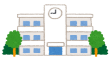 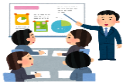 大学等福祉・介護人材養成施設への募集活動や合同説明会の開催
合同の職員研修の実施、社員間の人事交流の調整
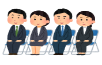 ⇒学生等への訴求力の向上、福祉・介護人材　　
　の資質向上、採用・研修コストの縮減が期待
（社員）
特別養護老人ホームＢ
特別養護老人ホームＡ
特別養護老人ホームＣ
2
社会福祉連携推進法人に関する論点整理
目次

　１　社会福祉連携推進法人の業務（総論）に関する論点整理・・・４
　２　社会福祉連携推進法人の業務（社会福祉連携推進業務）に
　　　関する論点整理・・・・・・・・・・・・・・・・・・・・・11
　３　社会福祉連携推進認定の申請等に関する論点整理・・・・・・39
　４　社会福祉連携推進法人のガバナンスに関する論点整理・・・・46
　５　その他の事項に関する論点整理・・・・・・・・・・・・・・58
3
１　社会福祉連携推進法人の業務（総論）に
　　関する論点整理
4
5
6
7
8
9
（参考）　　社会福祉連携推進業務以外の業務について
○　社会福祉連携推進法人は、社会福祉連携推進業務の遂行に支障がない範囲において、以下の要件を満たす社会福祉連携推進業務に関連する業務を行うことは可能とする。
　①　当該業務の事業規模が社会福祉連携推進法人全体の事業規模の過半に満たないものであること
　②　当該業務を行うことによって社会福祉連携推進業務の実施に支障を及ぼすおそれがないものであること
　③　法第132条第４項に基づき、社会福祉事業を実施できないこととされており、社会福祉事業には該当しない社会福祉関係の事業についても、同様に実施できないこと

※　対象者を社員の従業員の家族に限定しているサービスは、社会福祉事業ではなく、社員による従業員への福利厚生の一環と整理できるため、人材確保等業務として実施可能である。
①　当該業務の事業規模が社会福祉連携推進法人全体の事業規模の過半に満たないものであること
全体事業費
社会福祉連携推進業務
に係る事業費
②　当該業務を行うことによって社会福祉連携推進業務の実施に支障を及ぼすおそれがないものであること

③　社会福祉事業には該当しない社会福祉関係の事業についても、同様に実施できないこと
（50％）
社会福祉連携推進業務
以外の業務（社会福祉連携
推進業務に関連する業務に
限る。）に係る事業費
10
２　社会福祉連携推進法人の業務（社会福祉
　連携推進業務）に関する論点整理
11
２（１）　地域福祉支援業務に関する論点整理
12
13
（参考）　地域福祉支援業務のイメージ
○　社会福祉連携推進法人が社会福祉連携推進業務として行う「地域福祉の推進に係る取組を社員が共同して行うための支援」は、
　・　地域住民の生活課題を把握するためのニーズ調査の実施
　・　ニーズ調査の結果を踏まえた新たな取組の企画立案、支援ノウハウの提供
　・　取組の実施状況の把握・分析
　・　地域住民に対する取組の周知・広報
　・　社員が地域の他の機関と協働を図るための調整
　等の業務が該当する。
地域住民が抱える課題
（ひきこもり、8050問題、
買い物難民等）
例えば月に１回、過疎地の高齢者と園児との交流を行うとともに、都市部のショッピングモールに、買い物支援を行う取組を企画
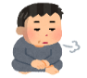 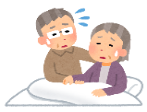 ニーズ調査の実施
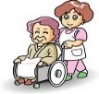 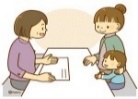 （自治体等）
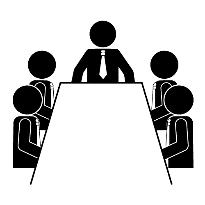 地域課題・その対応方針の共有
新たな取組の企画立案
社会福祉連携推進法人
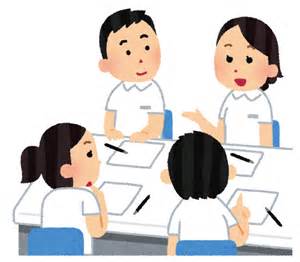 取組に参加する社員
取組の実施場所
取組を行うスタッフ
取組の運営資金
各社員の役割
等を調整
（社員）
取組に関する助言
社会福祉法人Ａ
特別養護老人ホーム、デイサービス
社会福祉法人Ｂ
障害者就労支援事業
社会福祉法人Ｃ
保育所
NPO
法人Ｅ
NPO
法人Ｄ
送迎車両、運転手の提供
付添職員の派遣
物品の
提供
付添職員の派遣
交流会の場所の提供
地域における公益的な取組
※　社会福祉法人の「地域における公益的な取組」の
　　実施に係る責務については、社会福祉連携推進法人を介して
　　こうした取組を行うことにより、その責務を果たしたことになる。
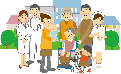 新たな取組の実践
社会福祉連携推進法人の社員による新たな取組の実践により、地域福祉の充実に繋がる
※　地域の福祉ニーズを踏まえつつ、社会福祉連携推進法人が社員である社会福祉法人等を支援する一環で、制度として確立され、定型化・定着している社会福祉事業を除き、
　　社会福祉関係の福祉サービスを行う場合については、以下の要件をいずれも満たせば、地域福祉支援業務に該当することとする。
　　　ア　社会福祉連携推進法人と社員の両方が当該福祉サービスを提供していること
　　　イ　社会福祉連携推進法人から社員へのノウハウの移転等を主たる目的とするなど、社会福祉連携推進法人が福祉サービスを実施することが社員への支援にあたること
※　上記に該当する場合であっても、社員である法人の経営に影響を及ぼすことのないよう、社会福祉連携推進法人が多額の設備投資等を必要とする有料老人ホームや
　　サービス付き高齢者住宅等の入居系施設を運営することは、地域福祉支援業務には該当しないものとする。
14
２（２）　災害時支援業務に関する論点整理
15
16
（参考）　災害時支援業務のイメージ
○　社会福祉連携推進法人が社会福祉連携推進業務として行う「災害が発生した場合における社員が提供する福祉サービスの利用者の安全を社員が共同して確保するための支援」は、
　・　ニーズの事前把握
　・　BCPの策定や避難訓練の実施
　・　被災施設に対する被害状況調査の実施
　・　被災施設に対する応急的な物資の備蓄・提供
　・　被災施設の利用者の他施設への移送の調整
　・　被災施設で不足する人材の応援派遣の調整
　・　地方自治体との連絡・調整
　等の業務（※）が該当する。
※　社員ではない地域の被災者に対する支援活動は、地域福祉支援業務として行う。
※　感染症対策は災害時支援業務に該当する。
地方自治体
関係団体等
社会福祉連携推進法人
連絡・調整により
対策の調和に努める
②物資の供給
被害状況
調査
調整
調整
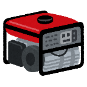 ③利用者の移送
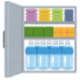 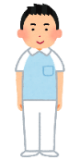 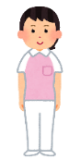 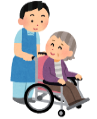 ①応援職員の派遣
（社員）
【被災】
特別養護老人ホームＢ
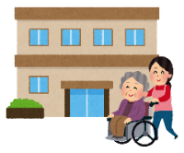 障害者
支援施設Ａ
特別養護
老人ホームＣ
福祉サービス利用者の安心・安全確保、災害時の事業継続の強化に繋がる
17
２（３）　経営支援業務に関する論点整理
18
19
（参考）　経営支援業務のイメージ
○　社会福祉連携推進法人が社会福祉連携推進業務として行う「社員が経営する社会福祉事業の経営方法に関する知識の共有を図るための支援」は、
　・　社員に対する経営ノウハウ等に関するコンサルティングの実施
　・　賃金テーブルの作成等人事・給与システムに関するコンサルティングの実施
　・　社員の財務状況の分析・助言
　・　社会福祉法人会計に関する研修の実施等適正な財務会計の構築に向けた支援
　・　社員の特定事務に関する事務処理の代行
　等の業務が該当する。
社会福祉連携推進法人
社員に対する
コンサルティング依頼
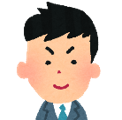 財務会計の
専門家
社員のノウハウを踏まえた助言
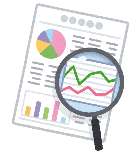 各社員から
事務処理
代行の
委託料
各社員の
事務処理を
代行
財務状況の分析・助言
新たに施設の建設を考えているが、新規開設のノウハウがない。
共有
小規模なため、事務処理体制を効率化したい。
（社員）
新規施設の
開設ノウハウ
ICT等を活用した
先駆的な経営ノウハウ
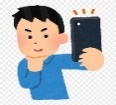 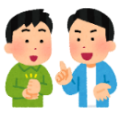 社会福祉法人C
社会福祉法人B
社会福祉法人A
社会福祉法人D
福祉サービス事業者の経営の安定確保が期待
20
２（４）　貸付業務に関する論点整理
21
22
23
24
25
26
27
28
（参考）　社会福祉連携推進法人が行う貸付けの基本スキーム
○　認定に当たっては、貸付けの内容について、必要に応じ貸付原資提供社員及び貸付対象社員の所轄庁等に対して情報提供・意見照会。
○　以下のような内容を合意する。　　
（１）貸付対象社員の事業計画（貸付金額、使途、返済スケジュール等）
（２）貸付対象社員における予算・決算等の重要事項の承認方法
（３）返済の延滞時や不能時の取扱い　等
○　貸付金の返済は、３年を上限に当事者間の合意により、期限を設定。
④　認定
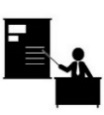 【認定所轄庁】
③　社会福祉連携推進方針の認定申請
　※　あらかじめ社会福祉連携推進法人の
　　　 理事会・社員総会の承認要
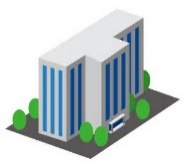 ○　社会福祉連携推進法人は貸付金の使用状況等を確認。
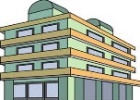 ○　貸付原資の提供は、直近３カ年度の本部拠点の事業活動計算書における当期活動増減差額の平均額を上限。
【社会福祉連携推進法人α】
⑥　社会福祉連携推進法人と貸付対象社員との貸付契約を締結
社会福祉法人A
（貸付原資提供社員）
社会福祉法人B
（貸付原資提供社員）
社会福祉法人C
（貸付原資提供社員）
社会福祉法人D
（貸付原資提供社員）
社会福祉法人β
（貸付対象社員）
【貸付金】
※　貸付金を活用した基金の造成は不可
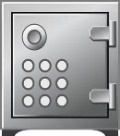 ⑦　貸付けの実行
⑤　貸付原資提供社員と社会福祉連携推進法人との
　貸付契約を締結
⑧　貸付金の使用状況の報告
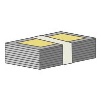 ①　貸付けの内容に係る当事者間での検討
②　各社員の内部機関における意思決定
○　複数の社会福祉連携推進法人から同時に貸付けを受けることはできない。
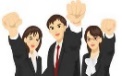 【貸付金の使途のイメージ】
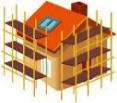 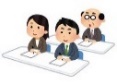 施設・事業所に供する建物
の修繕、軽微な改修
従業員の採用、処遇改善
に係る費用
29
（参考）　社会福祉連携推進法人による貸付けの手続フロー
○　以下の事項について、社会福祉連携推進法人・貸付原資提供社員・貸付対象社員間で事前に検討。
　①　貸付対象社員の事業計画（貸付金額、償還スケジュール、使途等）
　②　予算・決算等の貸付対象社員の重要事項の承認方法
　③　返済の延滞時や不能時の取扱い　等
①　貸付けの当事者全員での検討
○　上記の検討結果につき、内部機関において意思決定。
②社会福祉連携推進法人、貸付原資提供社員、貸付対象社員のそれぞれの内部機関（理事会、評議員会等）において意思決定
○　貸付けを行おうとするときは、その都度、社会福祉連携推進方針に、必要事項を記載し、所轄庁の認定を受ける。
○　認定所轄庁は、当該貸付けの内容について、貸付原資提供社員の法人所轄庁等に対して情報提供、意見照会を行う。
③　社会福祉連携推進方針の所轄庁への認定申請
④　所轄庁による認定
○　社会福祉法人である社員が貸付金原資の提供を行う場合、次の点を厳守。
　①　拠点区分として本部拠点を設け、当該本部拠点の貸借対照表に社会福祉連携推進法人への貸付金を計上すること。
　②　貸付けを行う年度の前年度の法人全体の事業活動計算書における当期活動増減差額が黒字であること。
　③　直近３カ年度の本部拠点の事業活動計算書における当期活動増減差額の平均額を上限とすること。
　④　貸付金原資を調達する目的で、金融機関等からの借入、資産の売却を行わないこと。
　⑤　貸付金利は高利でない適正な利率（無利子含む。）であること。
　⑥　当該社会福祉連携推進法人から貸付けを受けていないこと。
○　なお、複数の社員（社会福祉法人に限る。）が貸付金原資を提供することは可能。
⑤　社会福祉連携推進法人と貸付原資提供社員との間の
貸付契約の締結（社員からの貸付原資の提供）
⑥　社会福祉連携推進法人と貸付対象社員との間の
貸付契約の締結
○　貸付契約には以下の事項を盛り込む。
　①　貸付けの実行時期及び返済スケジュール
　②　貸付期間は３年を限度
　③　貸付金利は、無利子又は適正な利率
　④　遅延損害金の設定
　⑤　債権譲渡禁止特約　等
○　貸付対象社員の不動産に抵当権を設定する場合、抵当権設定契約の締結と登記を行う。
⑦　社会福祉連携推進法人から貸付対象社員への貸付け
⑧　貸付対象社員から社会福祉連携推進法人への報告
○　貸付金の使途は、以下のようなものを想定。
　・　施設・事業所に供する建物の修繕、軽微な改修
　・　従業員の採用、処遇改善に係る費用（役員等及び役員等の近親者を対象とするものを除く。）
○　貸付期間中は、自法人の予算等の重要事項について、社会福祉連携推進法人の承認を受けなければならない。
⑨　貸付対象社員から社会福祉連携推進法人への返済、
社会福祉連携推進法人から貸付原資提供社員への返済
○　貸付対象社員は、貸付金の使用後、その使用状況を社会福祉連携推進法人に報告。
○　返済の延滞時や不能時については、予め決めた取扱いに沿って処理を行う。
⑩　社会福祉連携推進方針変更の認定申請
○　①から⑨までの一連の貸付けに関する記載を削除する変更申請が必要。
○　その際、あらかじめ社員総会での意思決定が必要。
30
（参考）　貸付けについて当事者で合意すべき内容のイメージ
31
（参考）　社会福祉連携推進方針における貸付業務の記載イメージ
32
２（５）　人材確保等業務に関する論点整理
33
34
35
（参考）　人材確保等業務のイメージ
○　社会福祉連携推進法人が社会福祉連携推進業務として行う「社員が経営する社会福祉事業の従事者の確保のための支援及びその資質の向上を図るための研修」は、
　・　社員合同での採用募集
　・　出向等社員間の人事交流の調整
　・　賃金テーブルや初任給等の社員間の共通化に向けた調整
　・　社員の施設における職場体験、現場実習等の調整
　・　社員合同での研修の実施
　・　社員の施設における外国人材の受け入れ支援
　等の業務（※）が該当する。
※介護職種に係る技能実習の監理団体については、経営支援業務として行う。
１
大学等福祉・介護人材養成施設への募集活動
合同説明会の開催
２
求人募集広告・求人
情報誌への掲載
３
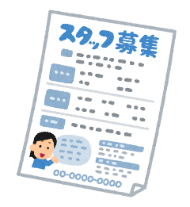 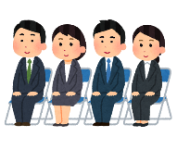 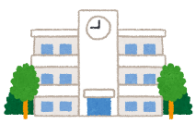 社員の職員募集の調整
職員募集の委託
社会福祉連携推進法人
合同の職員研修の実施
賃金テーブル等の共通化に向けた調整
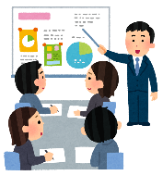 （社員）
特別養護老人ホームＡ
特別養護老人ホームＢ
特別養護老人ホームＣ
学生等求職者への訴求力の向上、福祉・介護人材の資質向上、採用・研修コストの縮減が期待
36
２（６）　物資等供給業務に関する論点整理
37
（参考）　物資等供給業務のイメージ
○　社会福祉連携推進法人が社会福祉連携推進業務として行う「社員が経営する社会福祉事業に必要な設備又は物資の供給」は、
　・　紙おむつやマスク、消毒液等の衛生用品の一括調達
　・　介護ベッドや車いす、リフト等の介護機器の一括調達
　・　介護記録の電子化等ICTを活用したシステムの一括調達
　・　社員の施設で提供される給食の供給
　等の業務が該当する。
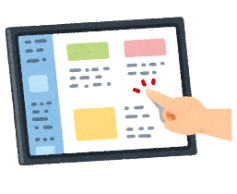 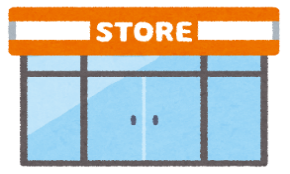 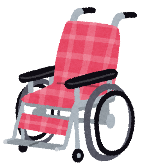 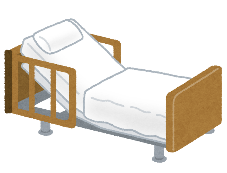 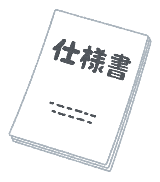 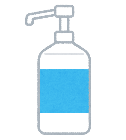 スケールメリットを活かし、設備・物資を一括調達
介護記録等の
システムを
一括調達
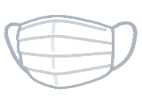 給食センター
社会福祉連携推進法人
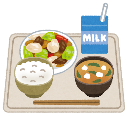 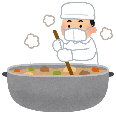 調達要望
調達したものを社員に配分
各社員に
給食の提供
各社員から
委託料
（社員）
有料老人ホームＢ
特別養護老人ホームＡ
特別養護老人ホームＣ
設備・物資の大量購入による調達コストの縮減が期待
38
３　社会福祉連携推進認定の申請等に関する
　論点整理
39
40
41
42
43
44
（参考）　社会福祉連携推進方針の記載イメージ
45
４　社会福祉連携推進法人のガバナンスに
　関する論点整理
46
47
48
49
50
51
52
53
（参考）　社会福祉連携推進法人の法人ガバナンスルールの全体像
【社員総会】（社会福祉連携推進法人に関する事項の決議）
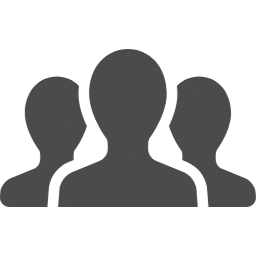 意見具申
【社会福祉連携推進評議会】
（社会福祉連携推進業務の実施状況等に関する諮問）
社員
開催日時・議案等の決定
説明
（求めに応じ）
選任、解任
選任、解任
説明
（求めに応じ）
監事
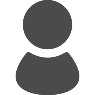 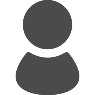 【理事会】（業務執行）
・・・
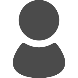 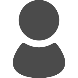 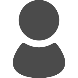 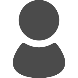 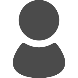 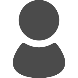 理事
・・・
監査
会計監査人

　　（一定規模以上の法人のみ必置）
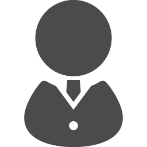 選定、解職
報告
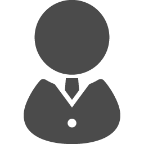 代表理事
招集
54
（参考）　社会福祉連携推進法人における法人ガバナンスルールの概要
55
（参考）　社会福祉連携推進評議会の位置付け等について
○　社会福祉連携推進評議会については、社会福祉連携推進法人の業務運営に、地域のニーズを的確に反映させるとともに、中立公正な立場から、当該法人が行った事業について、社会福祉連携推進方針に照らして評価を行うことなどを目的として、設置しなければならないこととしている。
１．社会福祉連携推進評議会の位置付け
○　代表理事の意見具申機関として、代表理事が招集する。
２．構成員の要件
○　社会福祉連携推進区域の福祉の状況の声を反映できる者を必ず加える。
○　当該社会福祉連携推進法人が行う業務の内容に応じ、例えば、福祉サービスの利用者団体から推薦を受ける者、福祉サービスの経営者団体から推薦を受ける者、学識有識者、介護福祉士・社会福祉士等の職能団体から推薦を受ける者、社会福祉協議会から推薦を受ける者、共同募金会から推薦を受ける者、ボランティア団体から推薦を受ける者、自治会から推薦を受ける者、民生委員・児童委員、福祉・介護人材の養成機関から推薦を受ける者、就労支援機関から推薦を受ける者、商工会議所から推薦を受ける者、地方自治体から推薦を受ける者、その他地域福祉に関して中立公正な立場から意見を述べられる団体から推薦を受ける者又は個人等から構成する。
３．構成員の員数
○　少なくとも３人以上とし、社会福祉連携推進法人が定款で定める員数とする。
４．構成員の任免
○　構成員の人選を理事会で決議し、社員総会の承認を受ける。
○　社会福祉連携推進認定の際に、所轄庁において、構成員の選任を確認する。
５．構成員の任期
○　４年（４年後の定時社員総会の終結のときまで）とし、任期の更新は妨げない（自動更新は不可。定款で４年を短縮することは可。）。
56
６．社会福祉連携推進評議会の役割
○　社会福祉連携推進評議会は、具体的には、次の３つの役割を担うものとする。
　①　社会福祉連携推進法人の事業計画へ地域ニーズを反映するための意見具申（３月）
　②　社会福祉連携推進法人の事業報告に関する評価（３月）
　③　社会福祉連携推進評議会の構成員の定数を変更する場合の意見具申（適宜）

○　上記のほか、新規事業の立ち上げ、既存事業の廃止等、法人の事業運営に関して重大な変更を行う場合、必要に応じ理事会の求めに応じて議論を行う。

○　社会福祉連携推進評議会は、その過半数の構成員の賛成により、社員総会において意見を述べる必要があると判断するときは、意見を述べることができる。

　　※社会福祉連携推進法人は、社会福祉連携推進評議会による評価の結果を公表しなければならない。
　　　 また、社会福祉連携推進法人は、社会福祉連携推進評議会による意見を尊重するものとする。
７．社員総会への報告
○　意見具申の内容及び理事会が社会福祉連携推進評議会に諮問を行った際の議事は、社員総会に報告すること。
８．開催頻度
○　上記６の①及び②の議論を行うため、少なくとも年１回以上の開催が必要。
57
５　その他の事項に関する論点整理
58
59
60
61
社会福祉連携推進法人の運営の在り方等に関する検討会　構成員名簿・開催経過
構成員名簿
川原　丈貴　　　川原経営グループ　代表
　◎　田中　滋　　　　埼玉県立大学　理事長
　　　松原　由美      早稲田大学人間科学学術院　准教授
　　　宮川　泰伸　　　独立行政法人福祉医療機構　福祉医療貸付部福祉審査課長
　　　山田　尋志　　　地域密着型総合ケアセンターきたおおじ　代表
（敬称略・五十音順）
（◎は座長）
開催経過
2020年11月９日　第１回　社会福祉連携推進法人の施行に向けた検討について
　2020年12月10日　第２回　山田構成員からのヒアリング、論点整理（社会福祉連携推進業務①）
　2021年２月９日　第３回　論点整理（社会福祉連携推進業務②）
　2021年３月８日　第４回　論点整理（社会福祉連携推進業務③・法人ガバナンスルール等）
　2021年４月26日　第５回　とりまとめ案について
62